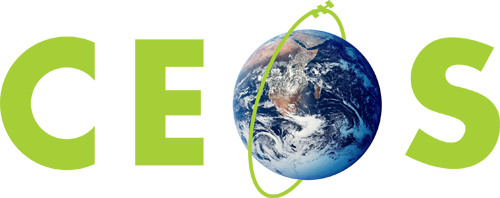 Committee on Earth Observation Satellites
Session 7: PartnershipsIntroduction
Steve Volz, CEOS SIT Chair
National Oceanic and Atmospheric Administration (NOAA)
CEOS SIT-33
Session 7, Agenda Item 7.1
Boulder, CO, USA
24 – 25 April 2018
Session Objective and Questions
OBJECTIVE: Consider how CEOS should be developing its partnerships, in particular with CGMS, GEO, and GCOS, to advance and reinforce common interests.

KEY SESSION QUESTIONS:
How does CEOS effectively and efficiently take its carbon actions forward?
Could GEO-LEO combined products be promoted within CGMS?
What is the joint CEOS-GCMS way forward on GHG monitoring?
How does CEOS support GEO and its various sub-entities? Are there improvements to be made in this support?
2
Strategic Directions - Partnerships
Focus on further development of the CEOS relationship with CGMS, in part based on the success of the joint CEOS-CGMS WGClimate.
Potential areas: progressing CEOS carbon activities, next generation GEO/LEO combination research and products
Sustained and productive coordination with GEO, ensuring a well-understood mapping of CEOS priorities to the GEO Work Programme, including discussion of how to sustain CEOS AHTs initiated in support
Consider the global EO strategy in response to the Paris Climate Agreement and associated observing requirements
STRATEGIC DIRECTIONS AND PARTNERSHIPS FOR CEOS 
DISCUSSION PAPER – SIT-33
3
2017 SIT TWS Actions
SIT TWS Action 2017-05


SIT TWS Action 2017-08



SIT TWS Action 2017-17
Due Date
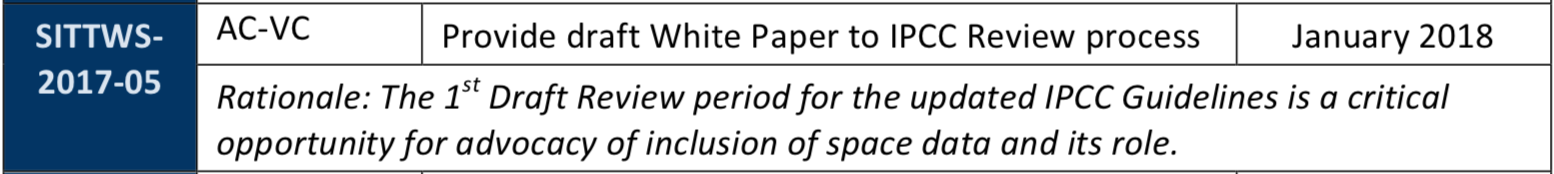 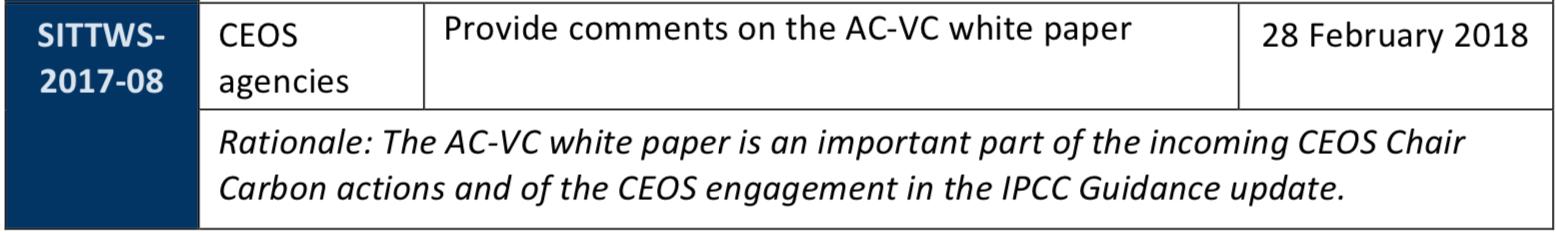 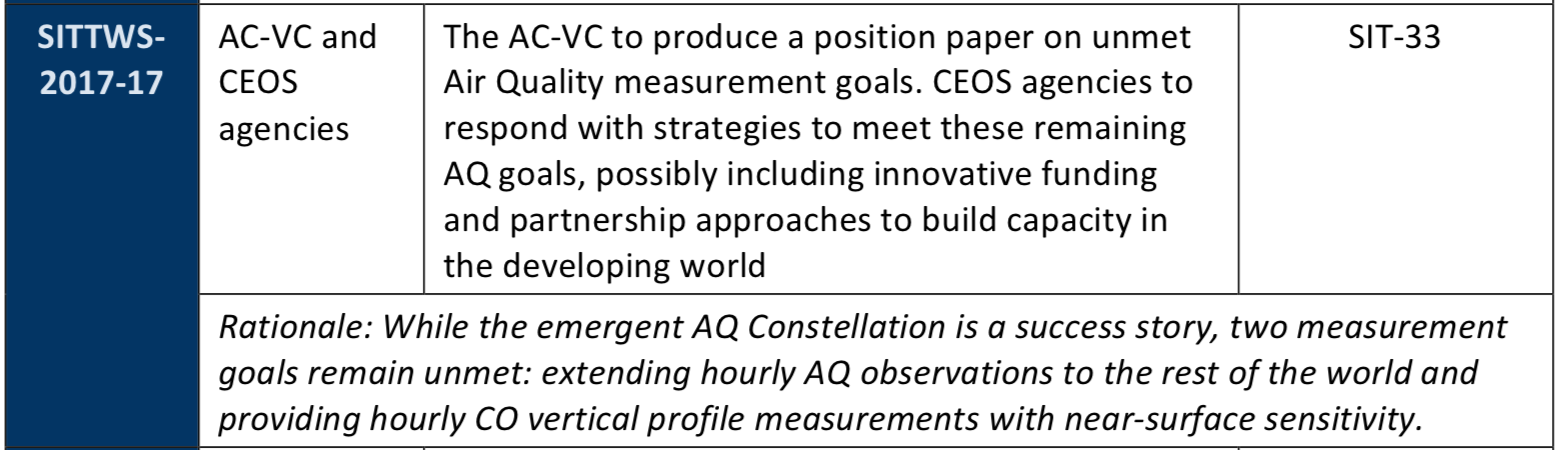 4
2017 SIT TWS Actions
SIT TWS Action 2017-18






SIT TWS Action 2017-23
Due Date
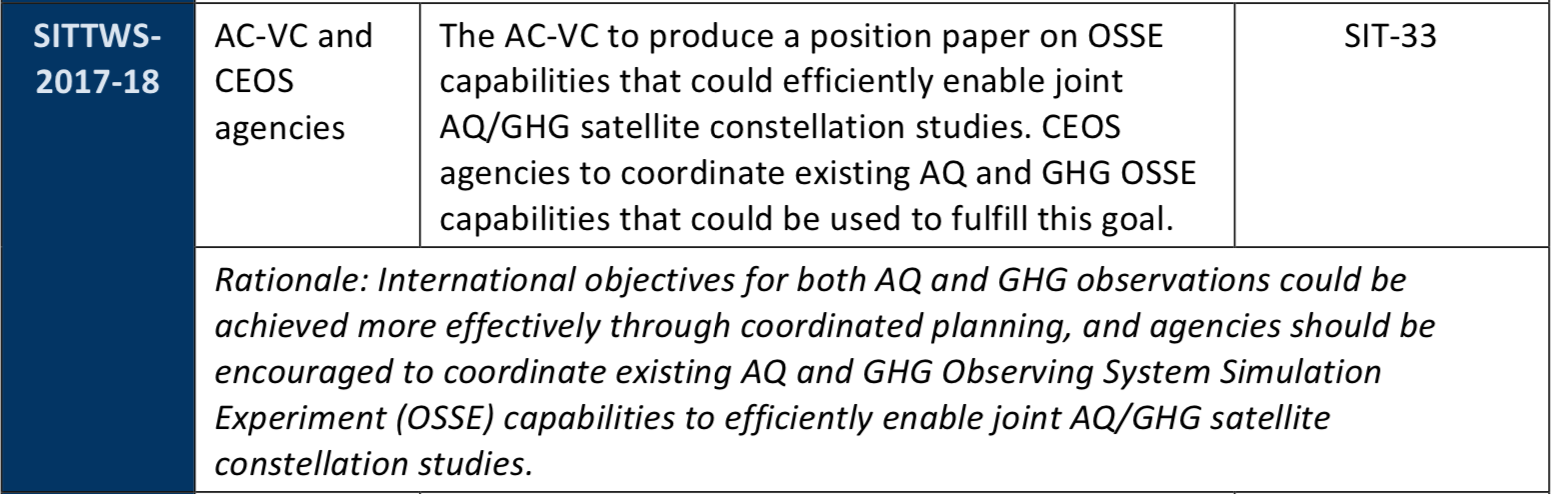 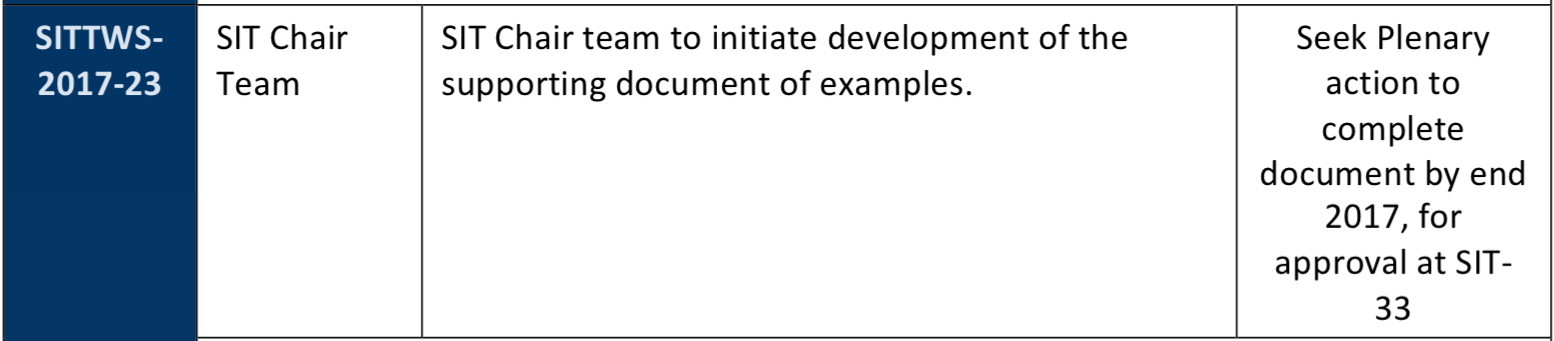 5
30th CEOS Plenary Actions
Plenary Action 31-03



Plenary Decision D-02
Due Date
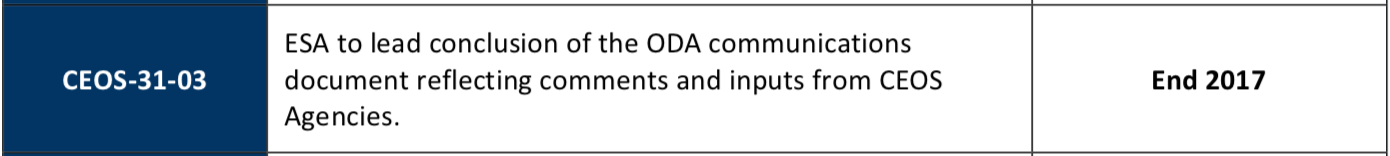 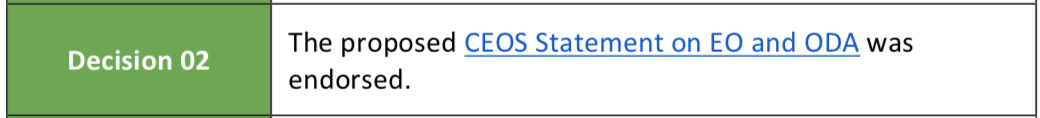 6
Session 7 Agenda
7.1, 10 min:	Session Introduction (Steve Volz)
7.2, 20 min:	Carbon: GHG White Paper, CEOS-CGMS collaboration, 
		GEO Carbon Initiative (Mark Dowell, David Crisp)
7.3, 10 min:	GCOS (Stephen Briggs)
7.4, 15 min:	GEO/LEO Combined Products (Dan Lindsey)
11:57		Sentinel-3B Launch
7.5, 10 min: 	IFI and ODA Action Item Closure (Stephen Coulson*)
7.6, 10 min:	GEO Update (Barb Ryan)
7.7, 10 min:	Support to GEO (Steven Hosford)
7.8, 30 min:	Discussion
Potential CEOS-CGMS collaboration
Preparations for CGMS-46 (ARD, WGISS, Carbon, Joint GHG Proposal)
WMO Proposal for Climate Constellation
Ensuring mutual benefit of partnerships
7